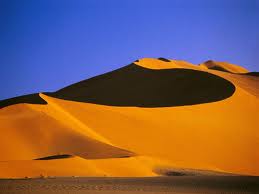 КРЕМНИЙИ ЕГОСОЕДИНЕНИЯ
Солощева Н.В.учитель химии ГБОУ СОШ №365г. Санкт-Петербурга
Кремний
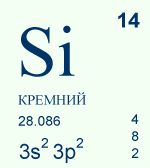 Элемент  3 периодаIV группыглавной подгруппы
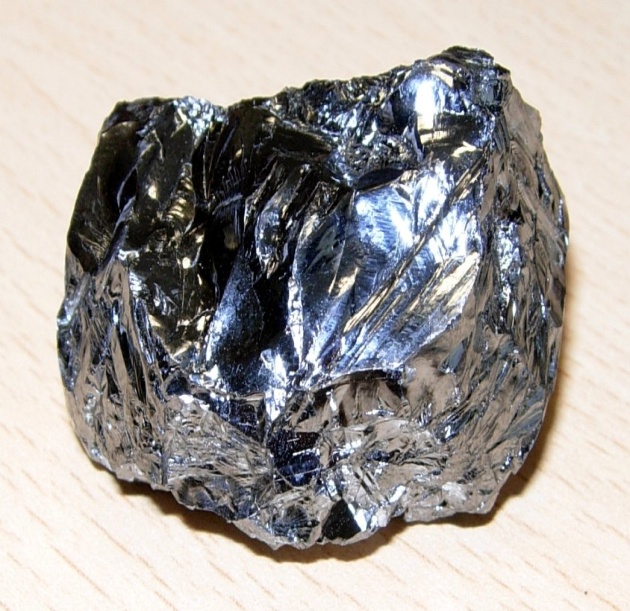 Кремний в живой природе
Придает прочность и гладкость
стеблям злаков
перьям птиц
крыльям бабочек
чешуе рыб
шерсти животных
панцирям жуков
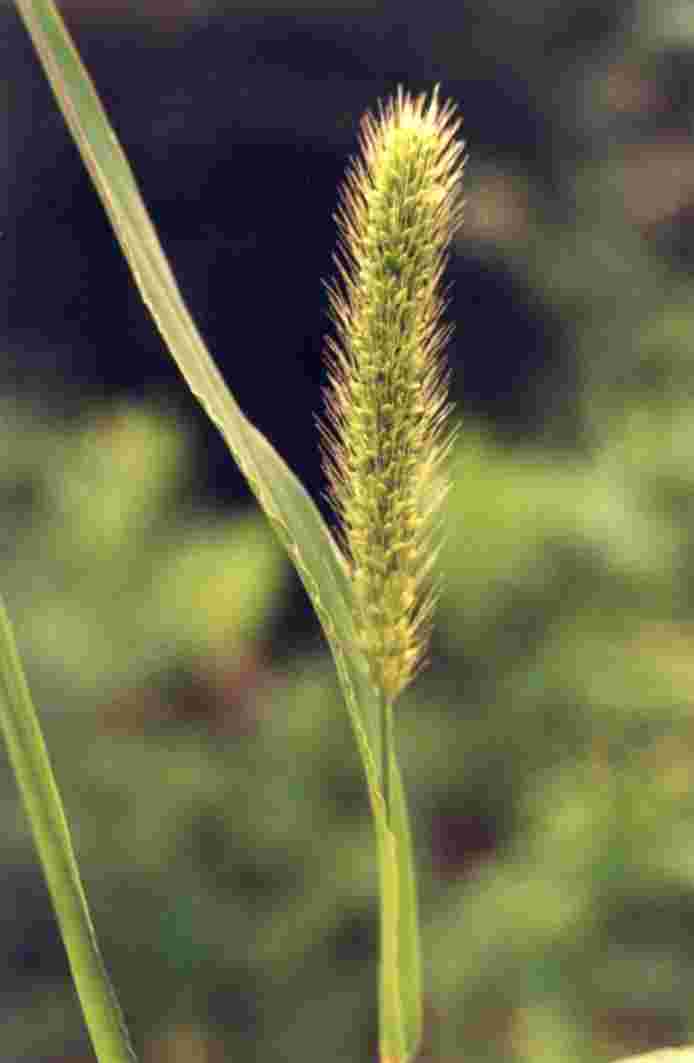 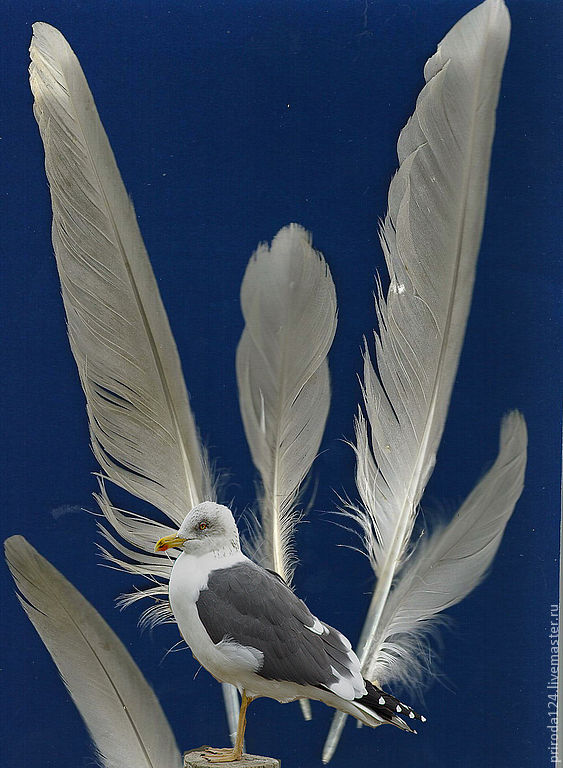 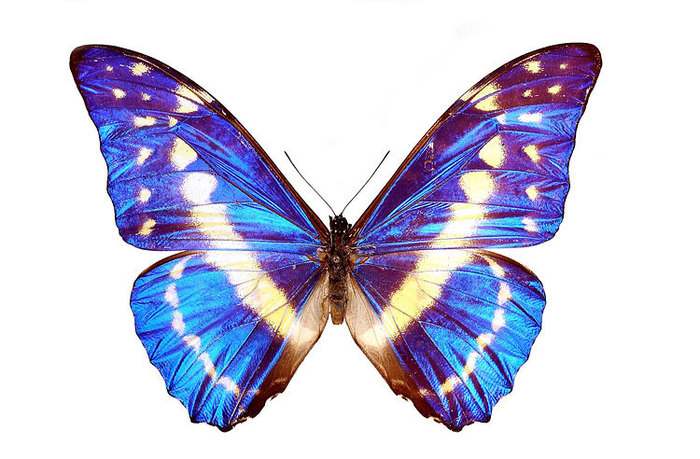 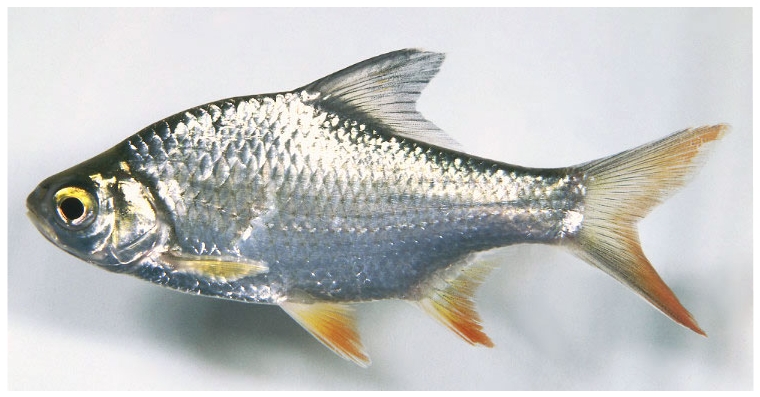 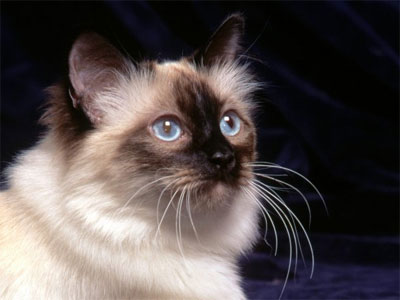 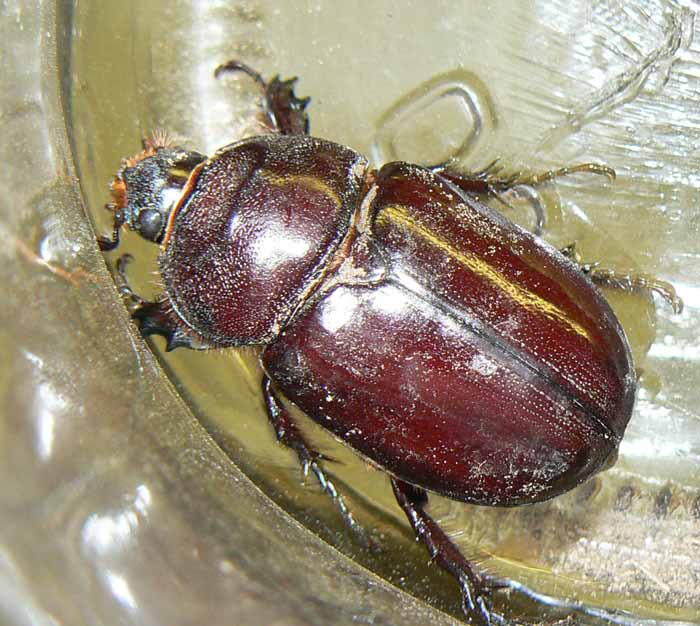 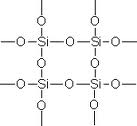 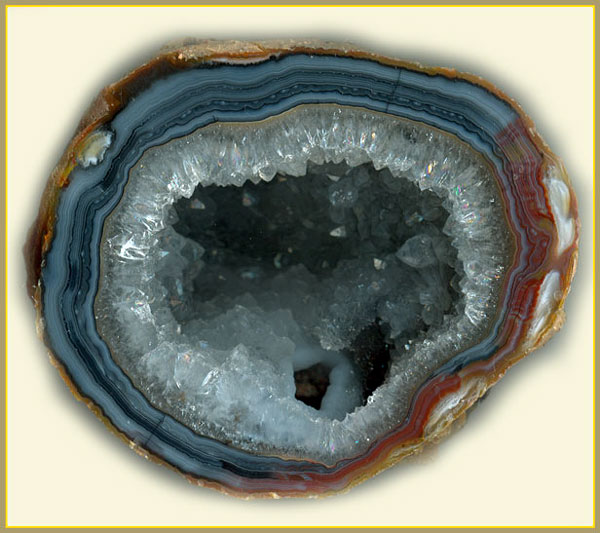 Оксид кремния (IV)
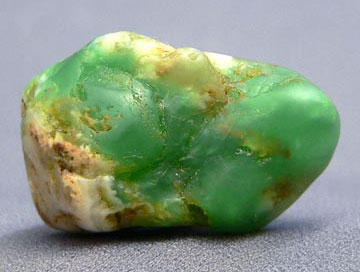 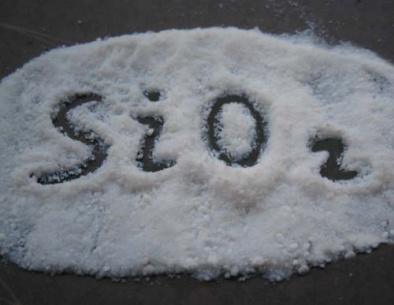 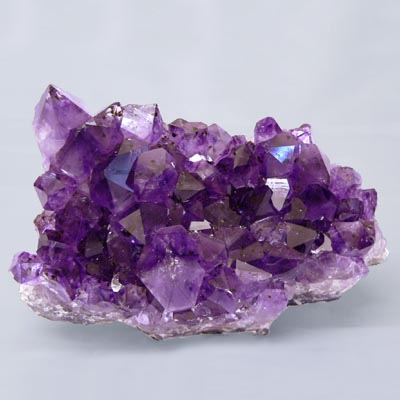 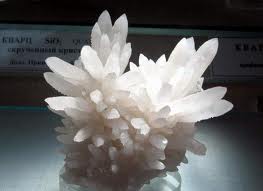 агат
SiO2
оникс
кварц
аметист
SiO2
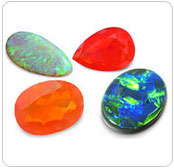 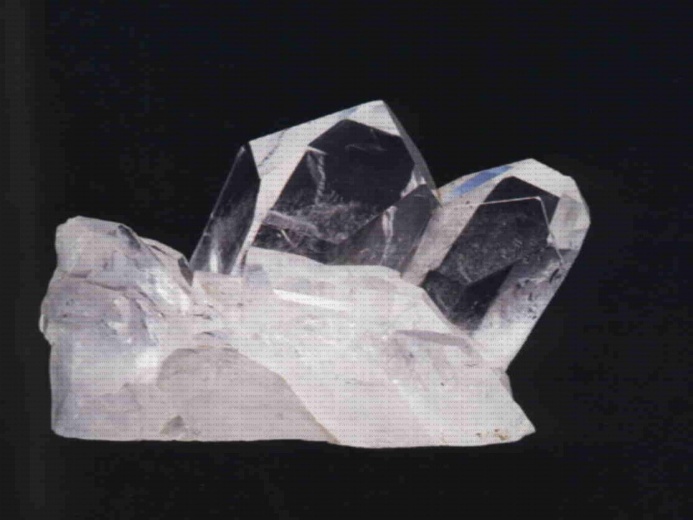 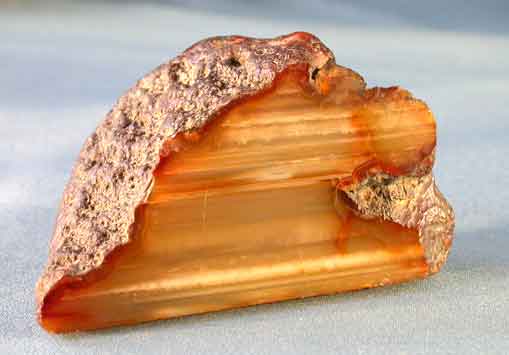 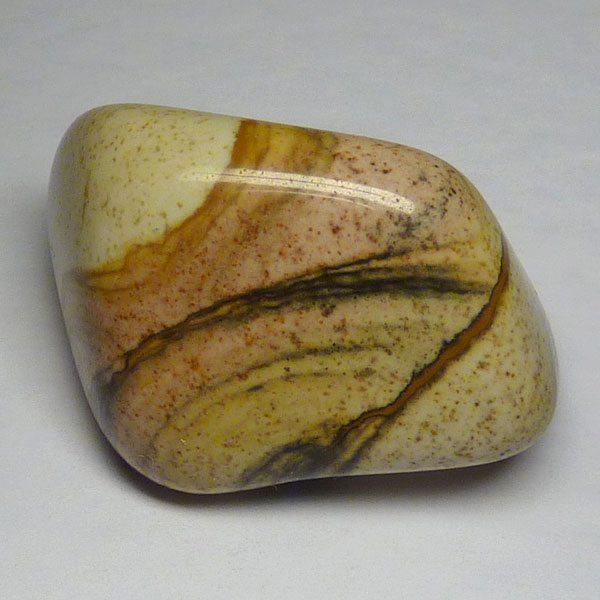 горный хрусталь
сердолик
яшма
Каменный век
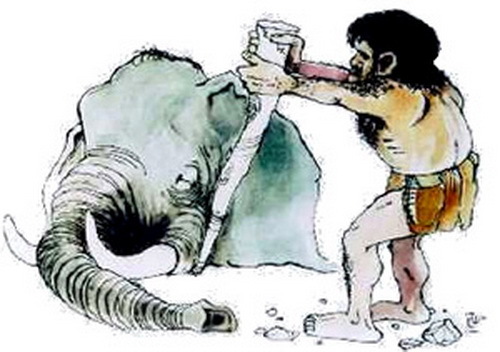 Кремень распространен и очень доступенНа сколе очень острый
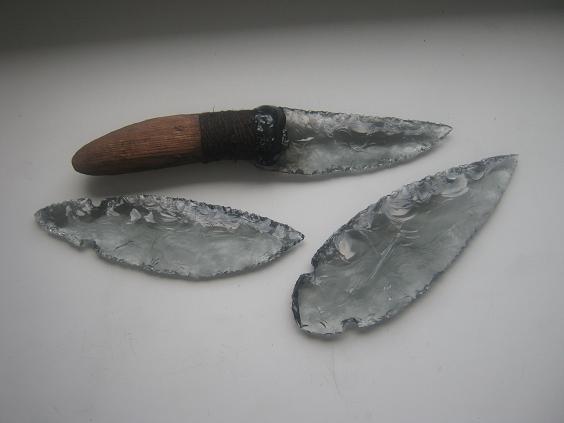 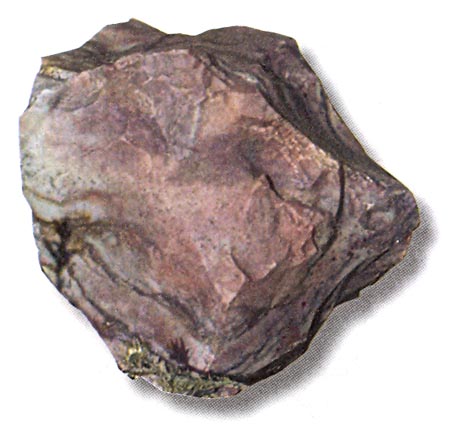 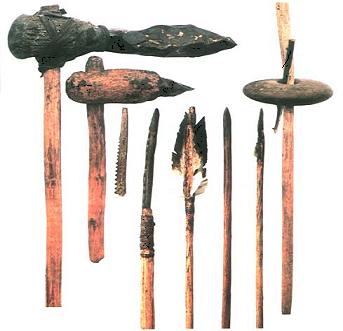 кремень SiO2
Силикаты – соли кремниевой кислоты
Al2O3 * 2SiO2 * 2H2O  каолинит (глина) K2O * Al2O3 * 6SiO2  ортоклаз (полевой шпат)
Силикатная промышленность
стекло
керамика
цемент
оконноехимическоехрустальноестекловолокнокварцевоецветноеоптическое
Строительные материалы:кирпичиканализационные и дренажные трубыоблицовочные плиты
Предметы быта:фарфорфаянсмайолика
быстротвердеющийрасширяющийся
морозостойкий
жаропрочный
бетон
железобетоншлакобетон
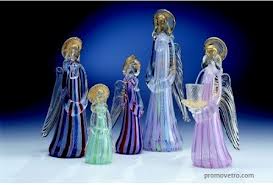 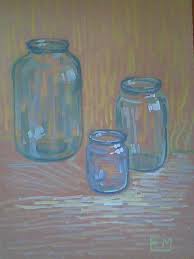 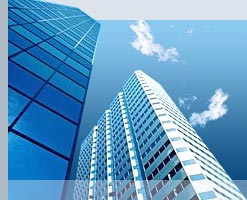 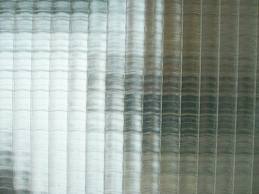 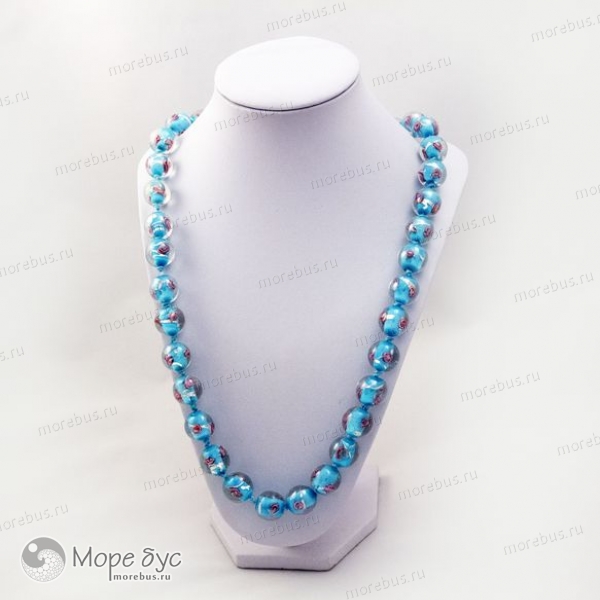 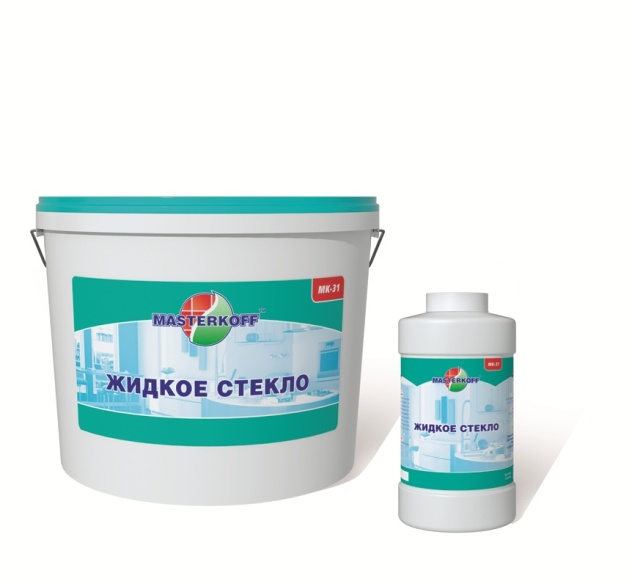 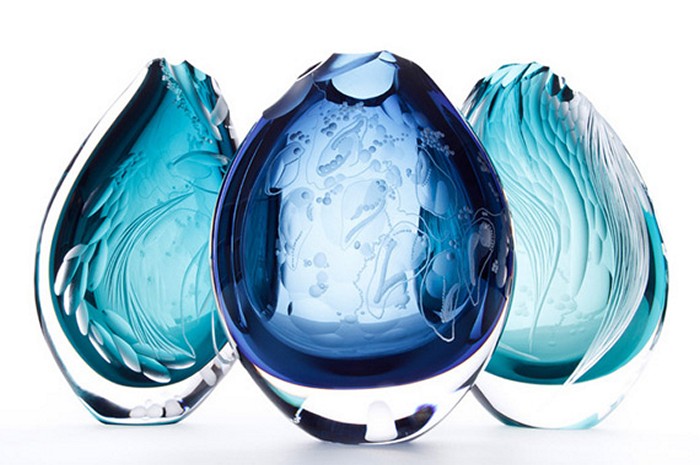 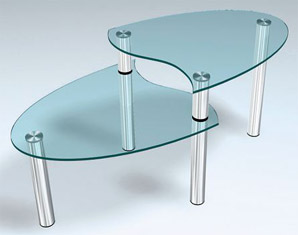 Силикатнаяпромышленность
Цели и задачи проекта
личностные
предметные
метапредметные
Личностные:- развить умение управлять своей познавательной деятельностью;- быть готовым к осознанному выбору образовательной траектории.

Метапредметные:
- уметь генерировать идеи и определять средства, необходимые для     их реализации;
- уметь определять цели и задачи деятельности;- использовать различные источники для получения информации;
- развивать умения выделять главное, работать в группе;
- использовать информационные технологии для оформления  результатов исследований.

Предметные:
- изучить тему «Силикатная промышленность»;
- развить интерес к изучению предмета.
Проект «Силикатная промышленность»